A letter from my friend
Составила:
Мелешко О.Г.
Учитель «МБОУ Лицей Сигма»
г.Барнаул
I have got a letter from Tiny’s brother Ted. Let’s read it.
Who is this lady?
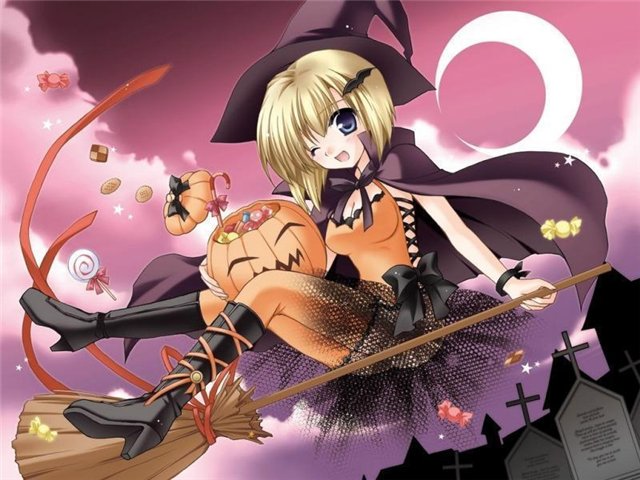 She is a witch.
Hello, children! My name is Mrs. Black. I take a letter from Ted. You must do my tasks and I will give it to you.
Solve my riddles.
Много боли, много бед,  И страдает моя 
head.  

Друг мой, ты запоминай!  Глаз мы называем 
eye.

Уши у меня большие, по-английски 
ear.

При любой погоде, закаляю тело 
body. 

За отметочки плохие мне надрали славно 
 ear.
От плеча до кисти сам,  Руку называю 
arm.

Руку протянул мне friend. Кисть руки назвали
hand

Я люблю отличный бег, ногу все назвали 
leg. 

Футбол. Все за мячом бегут. Ступню мы называем 
foot.
Ну что без шеи человек? Шея по-английски 
neck.

Взад-вперёд и сверху-вниз утром с пастой чищу
teeth

Отрастайте побыстрее для моих косичек 
hair

Папа бреется: вжик-вжик. Стала гладкой, нежной
cheek
Well done! And now I want you to guess a crossword. Good luck!
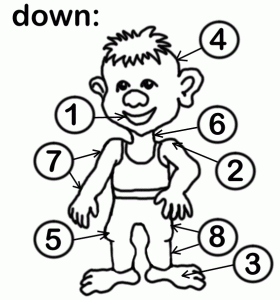 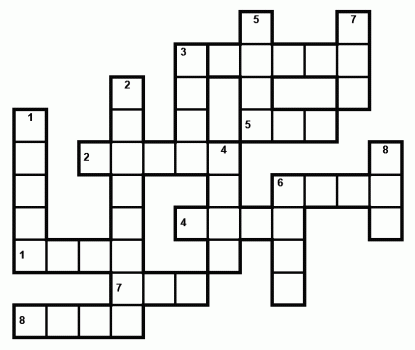 Let’s check the crossword
I know that your home task was to describe your friend. I want to listen to your stories!
Good. Your stories are funny and nice. Do you study grammar?
Make questions from these words.
your, is, What, name?
		What is your name?

When, go to bed, you, do?
		When do you go to bed?

a pet, Have, got, you?
		Have you got a pet?

you, Where, live, do?
		Where do you live?

to do, What, like, you, do?
		What do you like to do?
Now all of you will get a card. And you must agree or disagree
You are good and clever children. So you can take a letter from your friend.
My dear friends!
My name is Ted. I live in the Yellow Forest. I am a student too. I like to write poems and to draw funny pictures. I have got a cat and a dog. I like my pets. Tell me about your school and pets. 
Ted
Home task

Write letters to Ted and tell him about your school and pets. 
You may also write him about
your family;
your hobbies;
your friends.
Список источников
Изображение конверта
http://static.diary.ru/userdir/6/7/4/8/674872/37973734.jpg

Изображение ведьмы
http://images.yandex.ru/yandsearch?source=wiz&text=%D0%B8%D0%B7%D0%BE%D0%B1%D1%80%D0%B0%D0%B6%D0%B5%D0%BD%D0%B8%D0%B5%20%D0%B2%D0%B5%D0%B4%D1%8C%D0%BC%D0%B0&noreask=1&pos=19&rpt=simage&lr=197&uinfo=sw-1349-sh-645-fw-1124-fh-448-pd-1&img_url=http%3A%2F%2Fmga.ucoz.ru%2FAnime%2Fanime_halloween.gif

Стихотворения с рифмами
http://peekaboo.wmsite.ru/glubina/1-j-shag/chasti-tela/
Кроссворд по теме части тела
http://like2teach.tmweb.ru/fun/crosswords_021.html
Изображение гномика
http://images.yandex.ru/yandsearch?text=%D0%B8%D0%B7%D0%BE%D0%B1%D1%80%D0%B0%D0%B6%D0%B5%D0%BD%D0%B8%D0%B5%20%D0%B3%D0%BD%D0%BE%D0%BC%D0%B8%D0%BA%D0%B0&pos=17&uinfo=sw-1349-sh-645-fw-1124-fh-448-pd-1&rpt=simage&img_url=http%3A%2F%2Fimg-fotki.yandex.ru%2Fget%2F5500%2Felena-komarov.1e0%2F0_57dc0_60db9ab1_XL